Hospodářství České republiky
ČR se řadí mezi hospodářsky vyspělé země Evropy a světa
Současný stav je výsledkem dlouhodobého historického vývoje
Na rozvoji hospodářství státu se podílí všechny sektory
Sektory
Primér – zemědělství, těžba nerostných surovin a dřeva
Sekundér – průmysl, stavebnictví, nákladní doprava
Terciér – SLUŽBY – zdravotnictví, školství, kultura, cestovní ruch, atd.
Kvartér – vývoj technologií
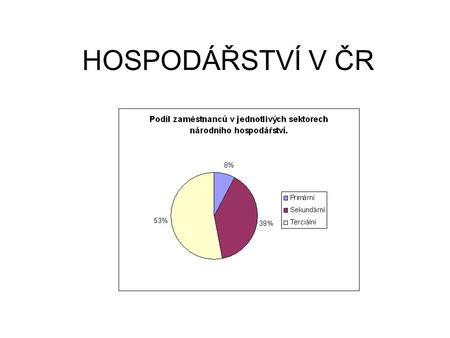 Česká republika hospodářství I.
Za Rakouska – Uherska průmyslová  základna 
 1918 -1938  -  nejrozvinutější hospodářství  (10. stát světa)
v únoru 1948  zestátnění podniků - orientace na těžký průmysl 
po listopadu 1989  restrukturalizace průmyslu, vzniká soukromý sektor, výrazně stoupá podíl služeb, vstupuje zahraniční kapitál,
  orientace na dopravní strojírenství – automobilový průmysl,
 největší obchodní partner je Německo a EU
Jsou podmínky v ČR vhodné k zemědělství? Odůvodni…
Jaké plodiny se pěstují v ČR?
Zemědělství
České zemědělství má dlouhou tradici, přestože je ČR zemí spíše industriální
Vzhledem ke klimatickým podmínkám se zde daří mnoha druhům zeleniny a ovoce a také skotu
Mezi tradiční zemědělské produkty patří: obilí, brambory, cukrová řepa, chmel, víno a ovoce
Chmelnice - Žatec
Mikulov
Cukrová řepa
https://www.youtube.com/watch?v=1nWfvFU9oCA
Jaká tradice v průmyslu? Jsou zde vhodné podmínky pro průmysl a výrobu?
Jaké nerostné suroviny se těží v ČR?
Těžební průmysl
mezi nejvýznamnější nerostné suroviny, které se těží na našem území patří
černé uhlí - Ostravsko karvinské doly, a.s. (OKD, a.s.)
hnědé uhlí - Czech Coal, a.s., Severočeské doly, a.s., 		           Sokolovská uhelná, a.s.
ropa a zemní plyn - Moravské naftové doly, a.s., Hodonín
kaolin - LB Minerals, a.s., Sedlecký kaolin, a.s.
uran - Diamo, s.p. (Dolní Rožínka)
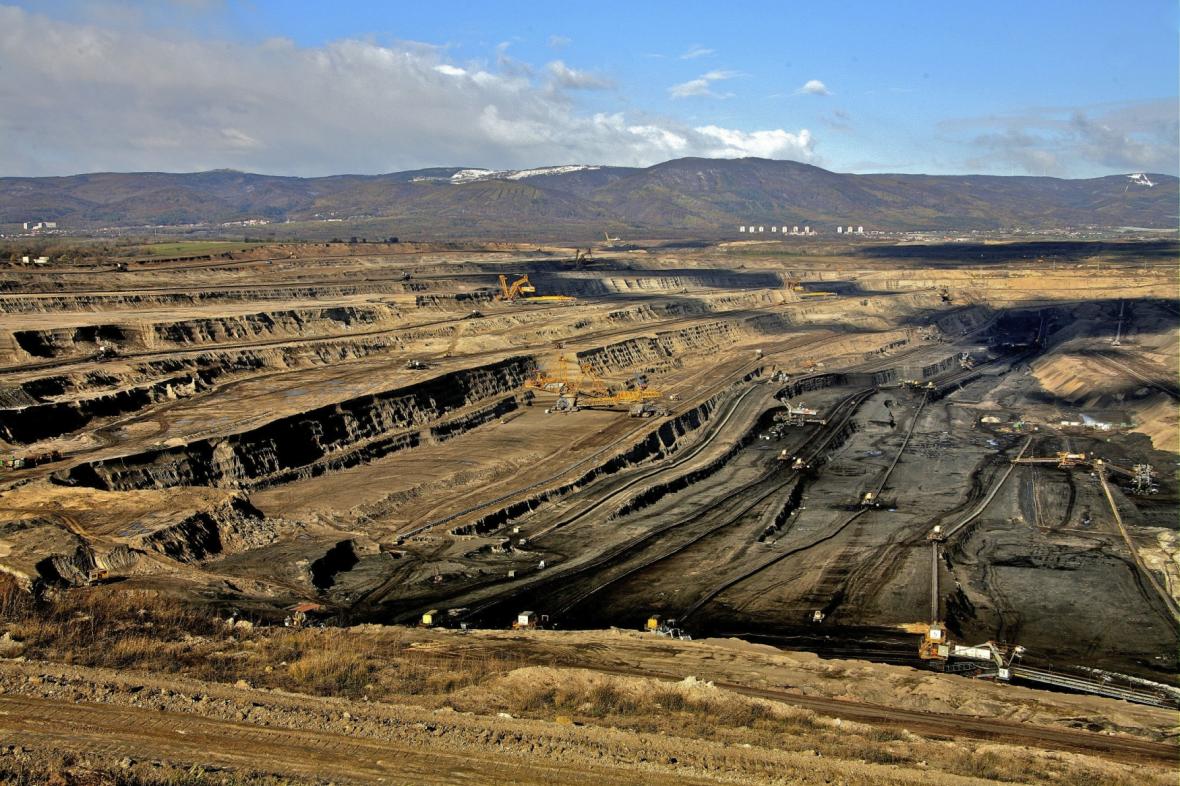 Těžba hnědého uhlí
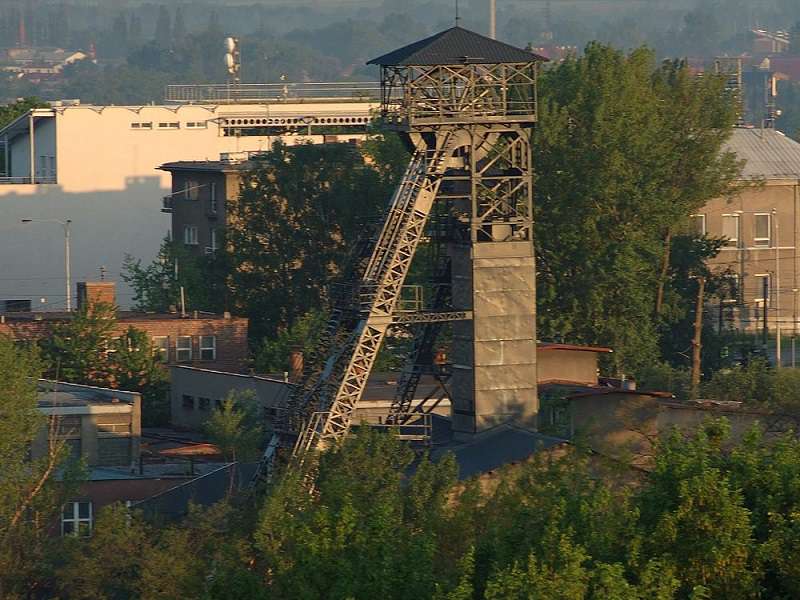 uhelná šachta
Vytěžený uranový důl Rožná
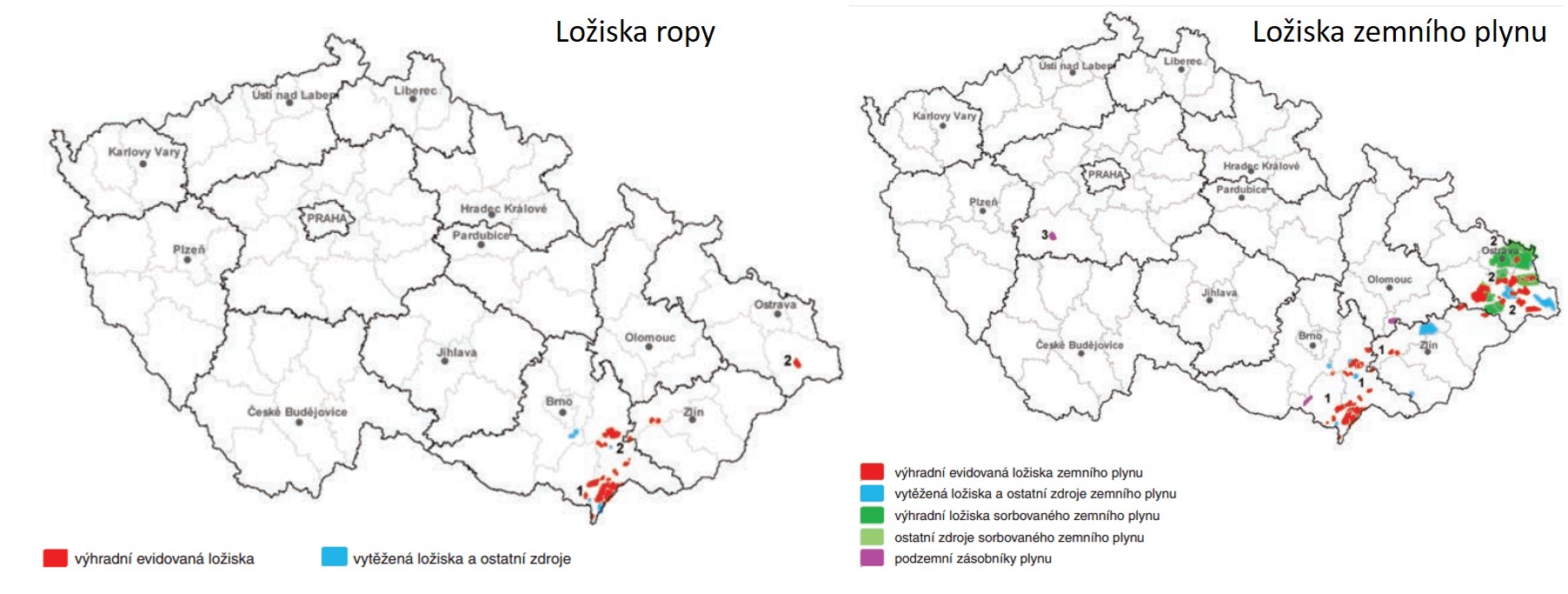 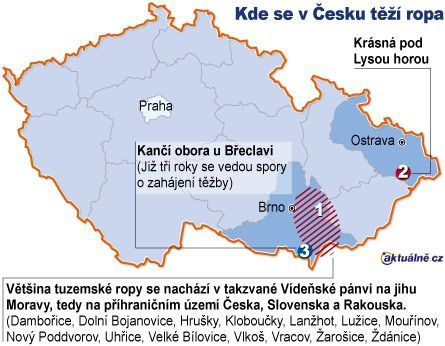 Kaolinový důl - Kaznějov
Průmysl a výroba
ČR má dlouhou tradici především těžkého průmyslu -zejména hutnictví a strojírenství související se zásobami nerostných surovin. Velký význam pro hospodářství má také automobilový průmysl, dále gumárenský, zbrojařský, energetický, chemickýa spotřební průmysl a další tradiční odvětví, jako například průmysl sklářský a další obory.
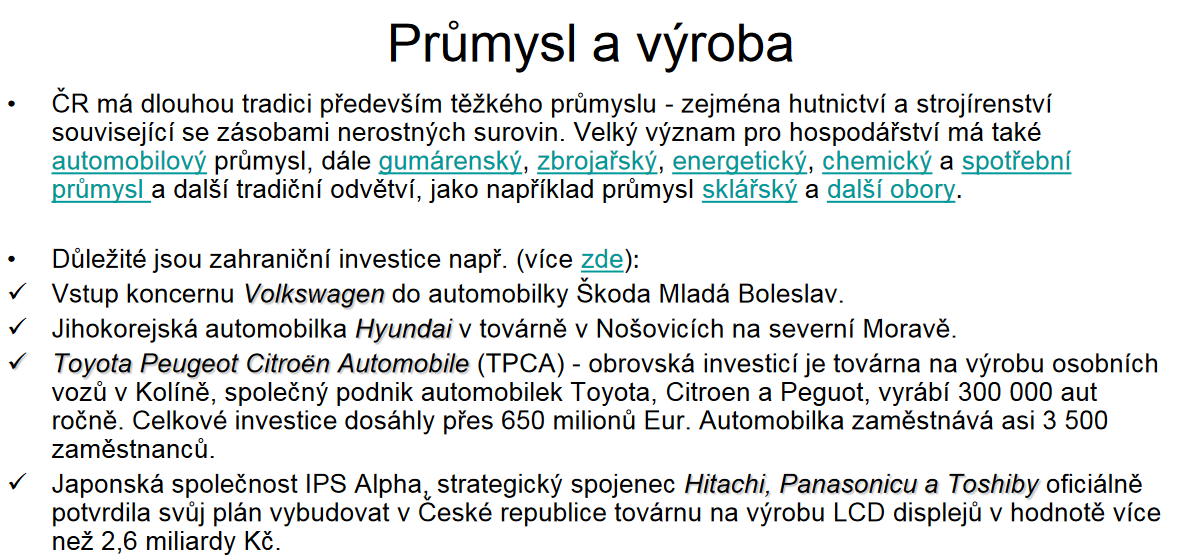 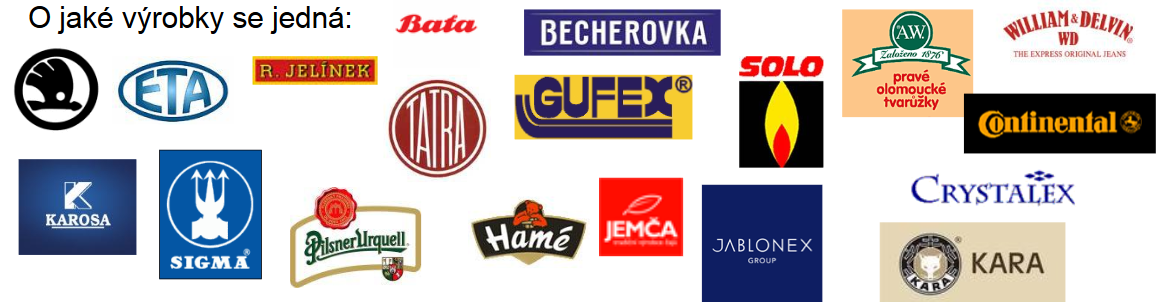 Druhy elektráren a energetických zdrojů
Jaké máme 2 druhy energetických zdrojů?
 Obnovitelné a neobnovitelné

Jaké máme druhy elektráren? 
Tepelné, jaderné, vodní, větrné, solární, na biomasu
Energetický průmysl
patří mezi nejdůležitější odvětví hospodářství, zabývá se výrobou elektrické energie a tepla 
 
Největší podíl na výrobě elektrické energie mají
 tepelné elektrárny (62 % ),  jaderné elektrárny (32 %), 
vodní elektrárny (5 %), větrné a solární elektrárny (1 %) 

ve výrobě elektrické energie má dominantní postavení ČEZ, a.s.
Je druhou největší českou firmou podle tržeb a se zhruba 31 385 zaměstnanců je 3. největším zaměstnavatelem v ČR.
výroba tepla dnes probíhá hlavně v elektrárnách jako vedlejší produkt výroby elektrické energie nebo v jednotlivých teplárnách, které většinou provozují větší města
Tepelné elektrárny
mají obrovské dopady na životní prostředí,  potřebují velké zdroje vody pro výrobu páry ložiska hnědého uhlí a největší elektrárny jsou v severních Čechách  Prunéřov, Počerady, Tušimice, dále v Polabí Chvaletice, a na Ostravsku Dětmarovice.
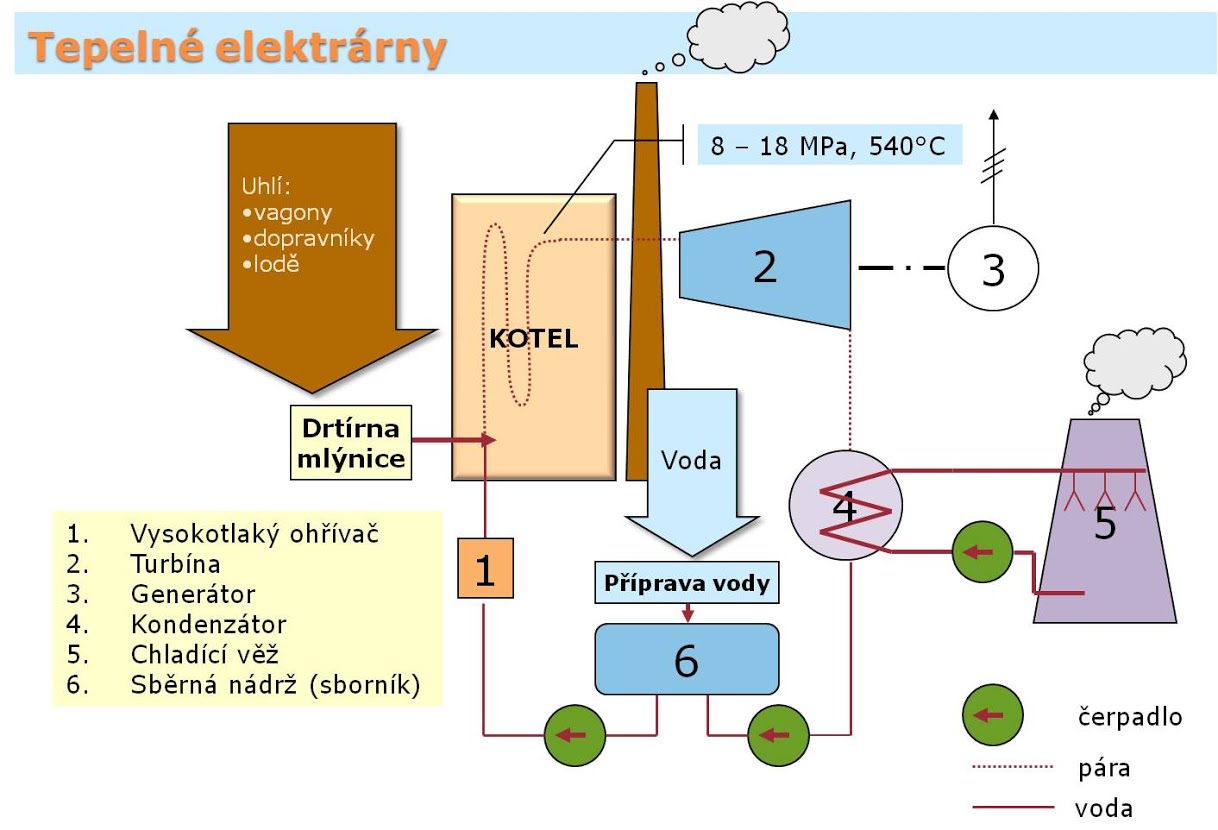 https://www.cez.cz/cs/o-cez/vyrobni-zdroje/uhelne-elektrarny-a-teplarny/flash-model-jak-funguje-uhelna-elektrarna
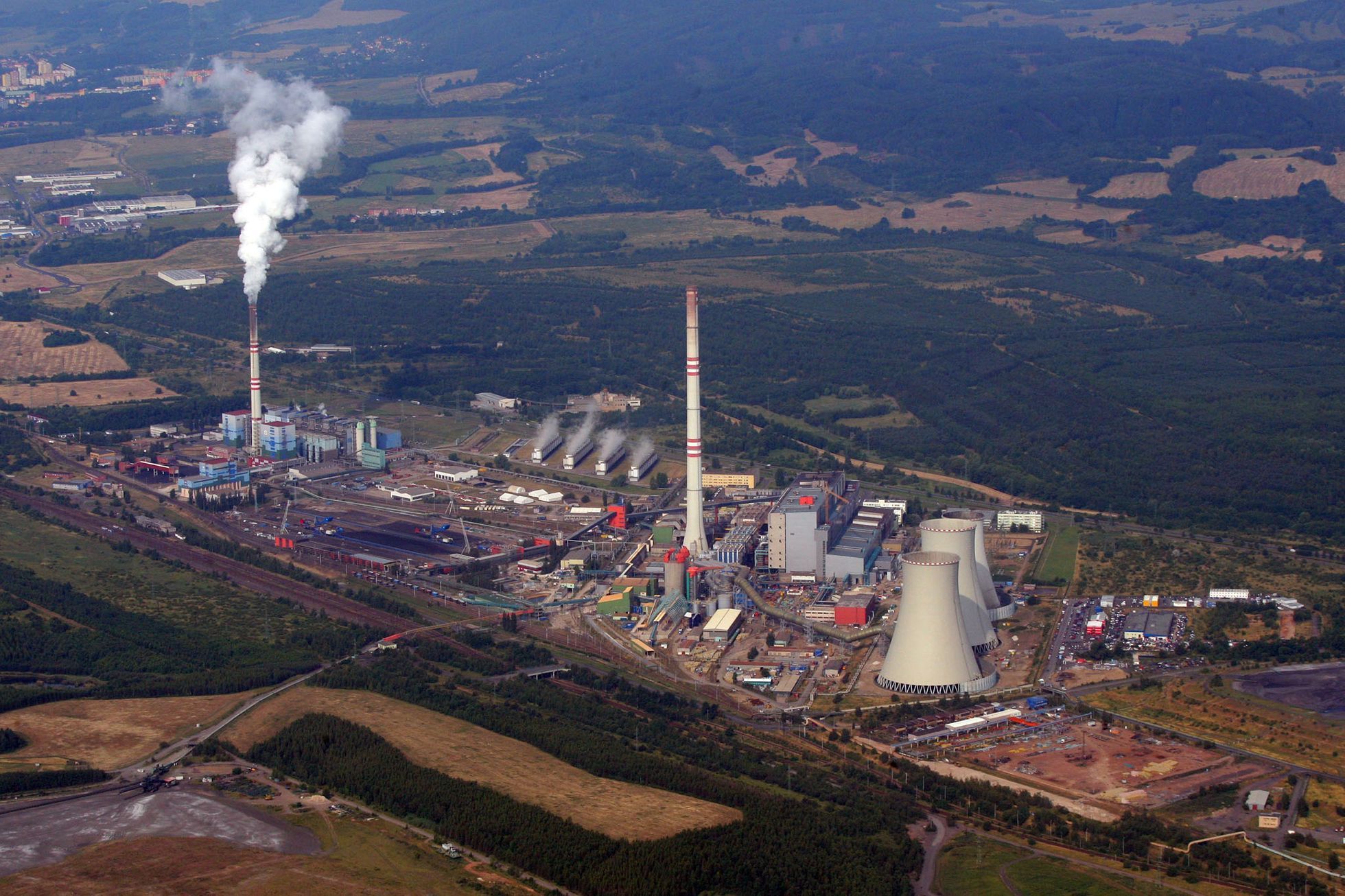 Obr. 3  Prunéřov – největší zdroj znečištění v ČR
Počerady
Dětmarovice
Jaderné elektrárny
potřebují daleko méně paliva, zásoby uranu jsou dostatečné, nutný  velký zdroj vody a problémem je využití či uložení vyhořelého paliva. 
Máme dvě jaderné elektrárny, v jižních Čechách u Týna nad Vltavou - Temelín na jižní Moravě u Třebíče - Dukovany
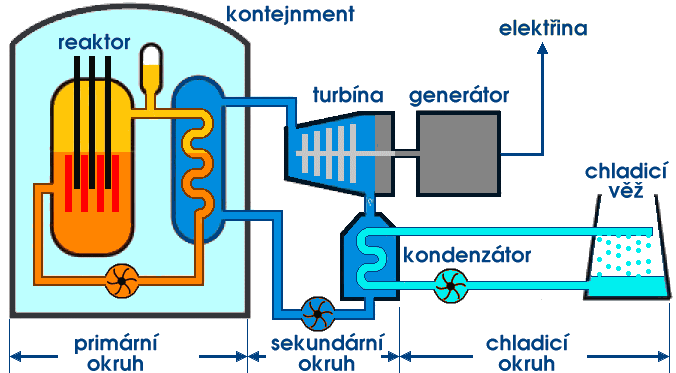 https://www.youtube.com/watch?v=2FGIeUDeZmk
Uložení jaderného paliva
Úložiště jaderného odpadu v Česku: Dukovany, Richard u Litoměřic, Bratrství – Jáchymov, Beroun-Hostim (uzavřeno)

- Nyní 4 vybraná místa pro ukládání
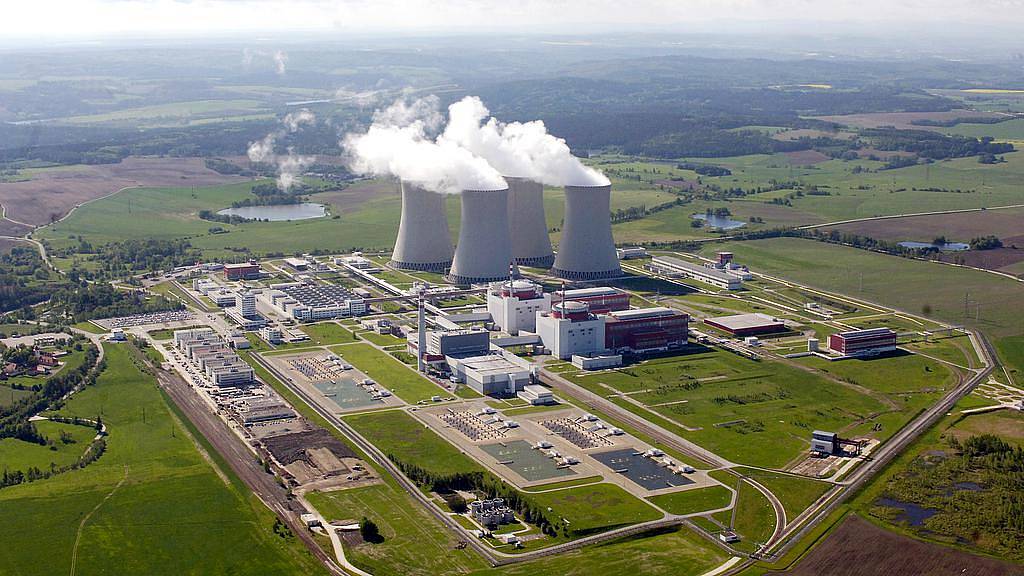 Obr. 4 Temelín - další dva bloky se stavět zatím nebudou
Dukovany
Vodní elektrárny
jsou závislé na dostatku vody, výroba je levná, ale není tolik efektivní největší vodní elektrárny jsou na řece Vltavě:
Vltavská kaskáda Lipno, Orlík, Kamýk, Slapy, Štěchovice, Vrané

Přečerpávací vodní elektrárny 
slouží jako záložní zdroj dodávky elektrické energie v Jeseníkách Dlouhé Stráně na řece Jihlavě Dalešice
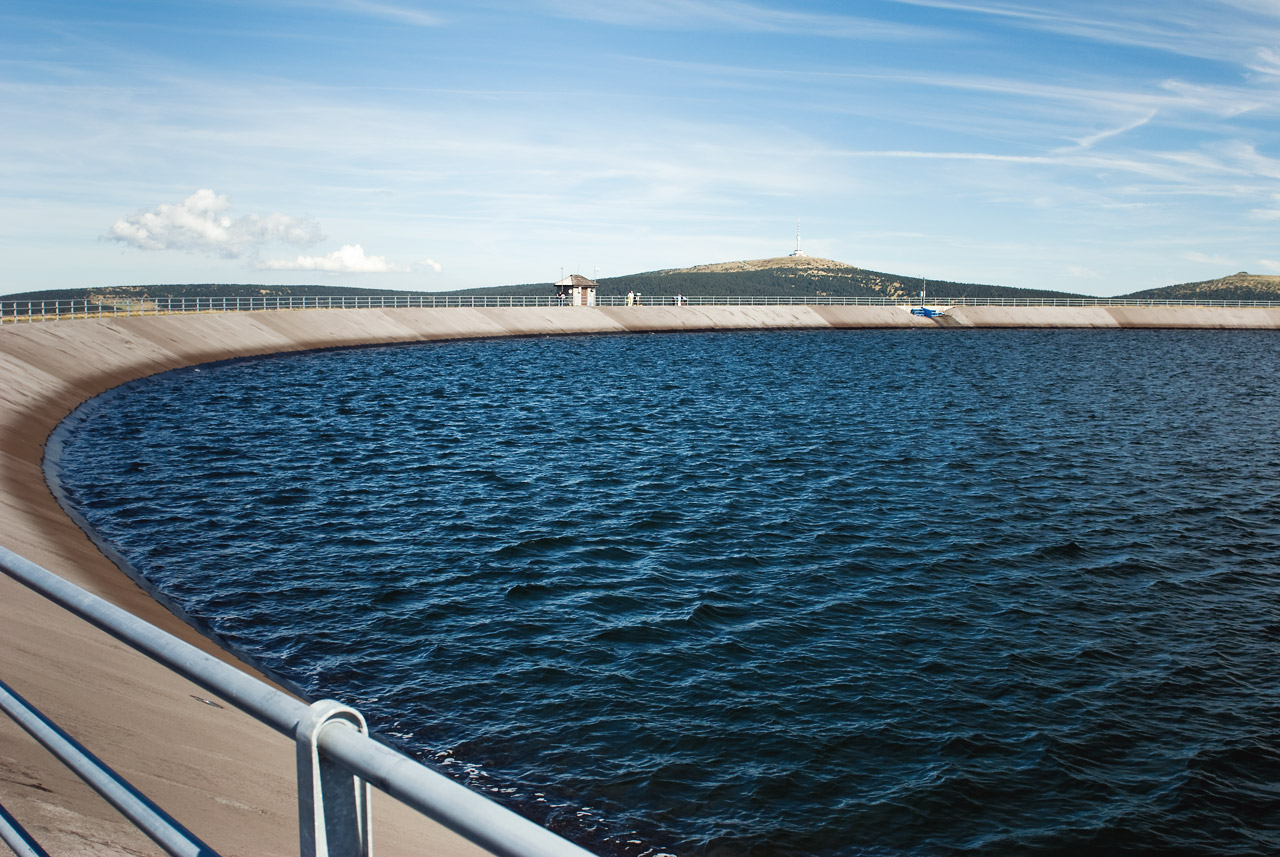 Obr. 5  Dlouhé Stráně horní nádrž – v pozadí Praděd
Větrné a solární elektrárny
v dnešní době žádané, výroba elektřiny je velmi drahá (vybudování větrníků či solárních panelů) jsou umístěny po celém území ČR mezi největší větrné elektrárny patří v Jeseníkách např. Ostružná, Mravenečník, Mladoňov
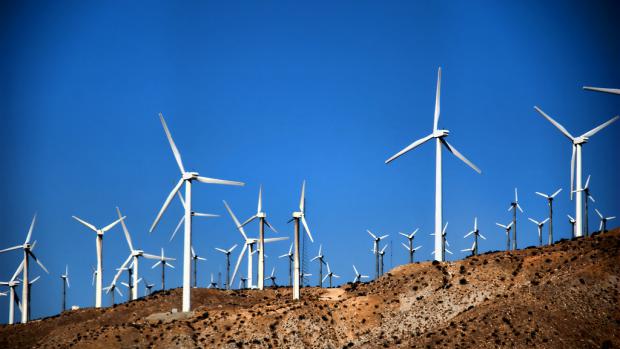 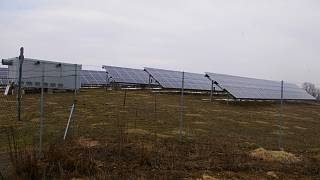 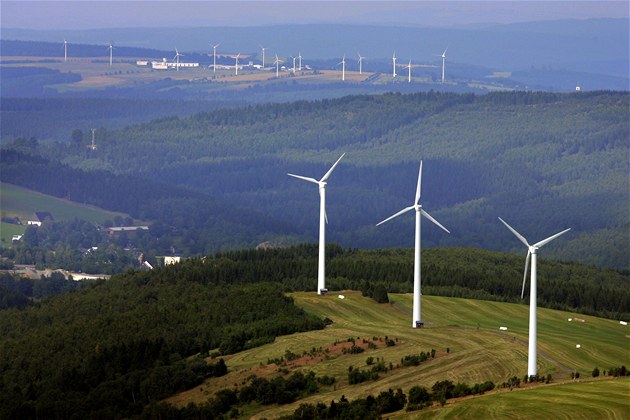 Obr. 6   Větrníky v Krušných horách
Hutnický průmysl
tradiční a  energeticky náročný, koncentrace  na Ostravsku v oblasti těžby černého uhlí, vápenec a  železná ruda se dováží

významné firmy v hutnickém průmyslu:
Arcelor Mittal (Ostrava), Třinecké železárny (Třinec),
ŽDB Group (Bohumín), Poldi Hütte (Kladno),
Z-Group (Chomutov, Hrádek u Rokycan, Veselí nad Moravou).
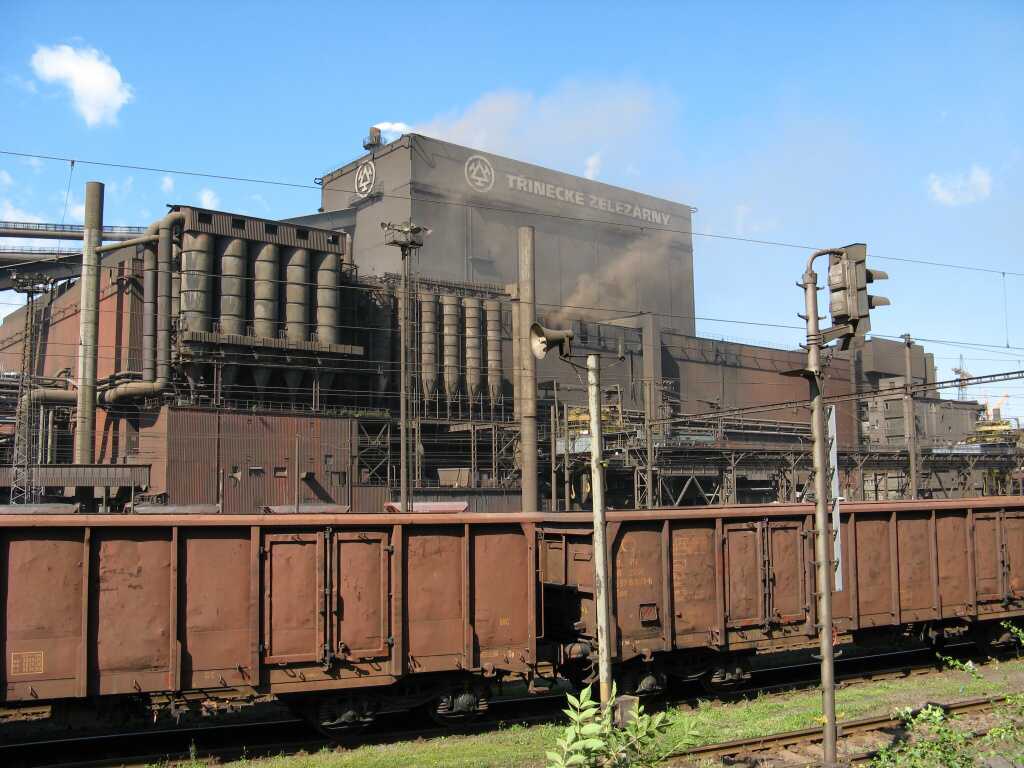 Obr. 7  Třinecké železárny
Chemický průmysl
je měřítkem hospodářské vyspělosti státu
Polabská oblast (od Ústí nad Labem až po Hradec Králové)  
Moravská  oblast (hlavně na středním a dolním toku řeky Moravy)

významné firmy v chemickém průmyslu:
petrochemie: Chemopetrol Litvínov, Paramo Pardubice, Koramo Kolín, Česká rafinérská Litvínov, Benzina Praha.
základní chemie: Spolana Neratovice, Lovochema Lovosice, Spolchemie Ústí nad Labem, Setuza Ústí nad Labem, Syntezia Pardubice, Semtex Semtín, Deza Valašské Meziříčí, Precheza Přerov.
.
gumárenský: Kaučuk Kralupy nad Vltavou, Barum Otrokovice, Gumotex Břeclav, Gumárny Zubří, Rubena Náchod.
plastikářský: Fatra Napajedla, Technoplast Chropyně, Plastimat Liberec, Advanced Plastics Vrbno pod Pradědem.
farmaceutický a kosmetický: Zentiva Praha, Galena Opava, Chemopharma Ústí nad Labem, Dermacol Praha
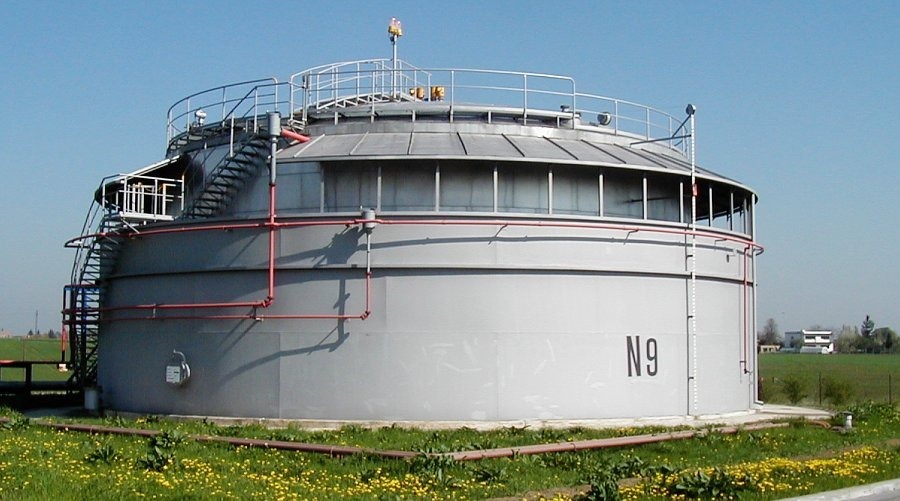 Obr. 8  Chemopetrol – obří nádrž na ropné  produkty
Strojírenský průmysl
nejtradičnější odvětví, lokace po celém území ČR 
a zaměstnává největší počet zaměstnanců, 
nejdůležitější dopravní strojírenství - vazba subdodavatelů 
(plasty, textil, kůže, sklo, atd.).
Dělí se na několik dílčích odvětví: 
těžké strojírenství (výroba částí velkých lodí a letadel,
 těžební, energetická či hutní zařízení) 
lehké strojírenství (dopravní prostředky, obráběcí stroje  aj.) 
elektrotechnický (výroba elektrotechniky a elektroniky),
 přesné strojírenství (optické a lékařské přístroje, hodinky, zbraně).
významné firmy v dopravním strojírenství:
osobní automobily: Škoda Auto Mladá Boleslav, TPCA Kolín, 
Hyundai Nošovice
nákladní automobily: Tatra Kopřivnice, Daewoo-Avia Praha
autobusy: Iveco-Karosa Vysoké Mýto, SOR Libchavy, TEDOM Třebíč
trolejbusy, tramvaje, metro: ŠKODA Plzeň
lokomotivy a vagóny: ŠKODA Plzeň, LOSTR Louny
traktory: Zetor Brno
motocykly: Jawa Týnec nad Sázavou
letadla: Aero Vodochody, Let Kunovice, Moravan Otrokovice
lodě: České loděnice Děčín
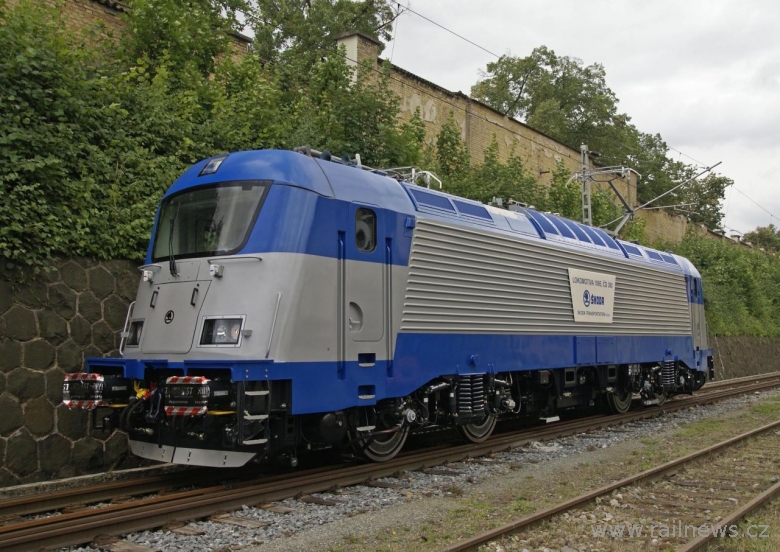 Obr. 9 Lokomotiva od Škody Plzeň